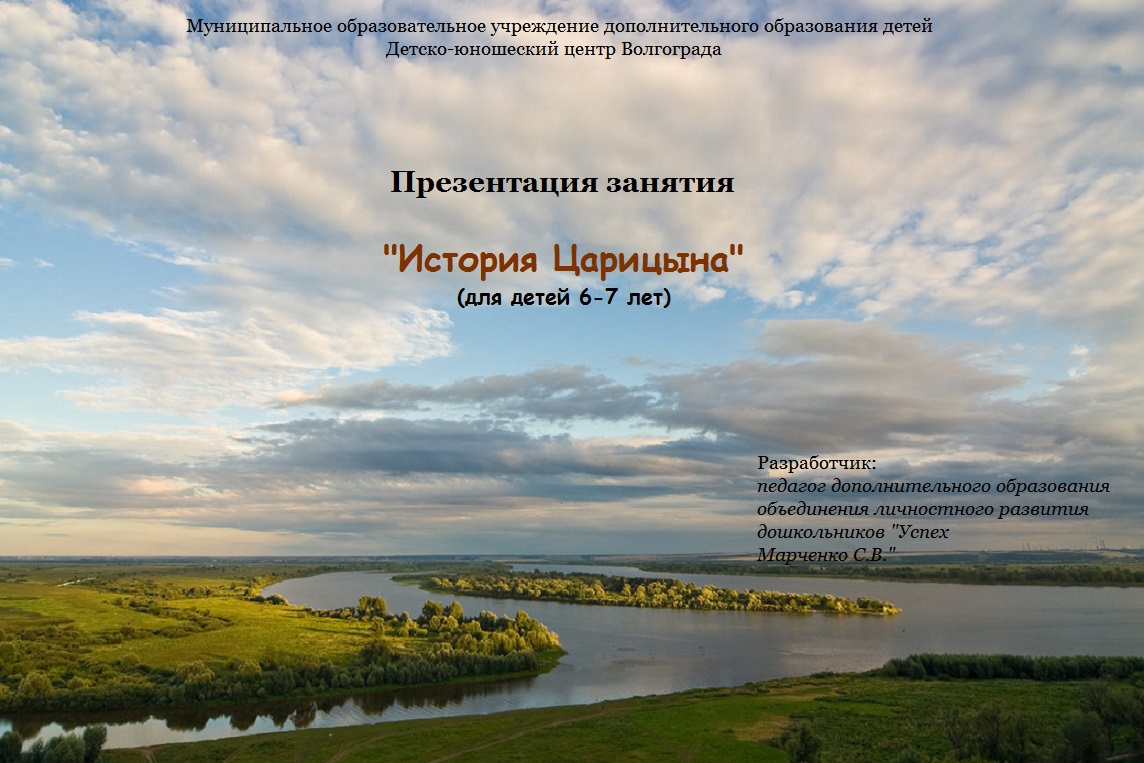 Сначала на месте нашего города была бескрайняя степь – место, где растут только трава и цветы.
А по степи этой протекала широкая, полноводная река – Волга. Река впадала в море, берегов которого было не видно, такое оно было большое. По берегам этого моря было много разных стран, где жили разные народы. И русским людям очень хотелось  подружиться с ними.
И тогда русский царь  приказал поставить на берегу Волги крепость, для охраны торговых судов, которые везли товары для России из других стран. Крепость назвали  -  Царицын. (Год основания 1589) Вот что собой представляла крепость.
Сначала крепость населяли только стрельцы (солдаты), которые охраняли торговые суда от разбойников и защищали границы русского государства. Но вскоре под их защиту стал съезжаться разный народ – вокруг было много свободной земли, стали строить дома, ловить рыбу, разводить скот, сажать огород. Что выращивали?
Крепость застраивалась домами, расширялась и превращалась в настоящий город. Самая первая  улица называлась – Астраханская, по названию дороги, которая вела в город Астрахань.
Так как в городе было еще много деревянных строений и часто возникали пожары, жители создали пожарную дружину и построили пожарную каланчу (высокую башню). Для чего?
Проходили годы. Жители все больше строили каменные дома. Открылись больница, почта, школа.
Шло время  и Царицын становился большим городом, в котором  строили заводы, фабрики.  Конные повозки уже не справлялись  с перевозкой людей и … пустили трамвай.
Продукция с фабрик и заводов расходилась по всей стране. Чтобы быстрее перевозить товары, к городу проложили железную дорогу и пустили поезда.
У города Царицына появился свой герб (знак): на красном щите две перекрещенные рыбины – стерляди, потому что эту рыбу ловили в Волге.
Лист для самостоятельной работы